Развитие творческих способностей учащихся с ОВЗ
« Истоки творческих способностей и дарований детей на кончиках пальцев. От пальцев, образно говоря, идут тончайшие ручейки, которые питают источник творческой мысли. Другими словами: чем больше мастерства в детской ладошке, тем умнее ребёнок » В.А. Сухомлинский.
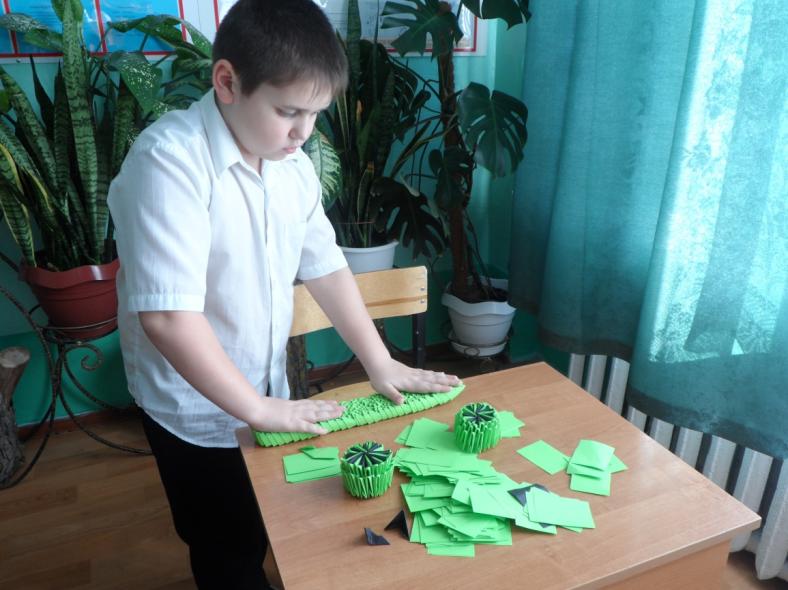 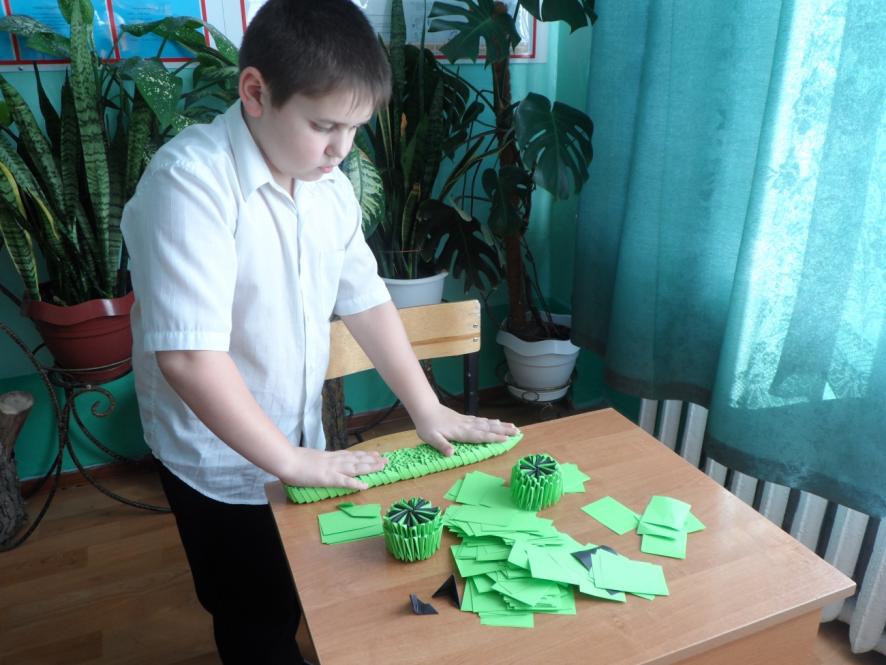 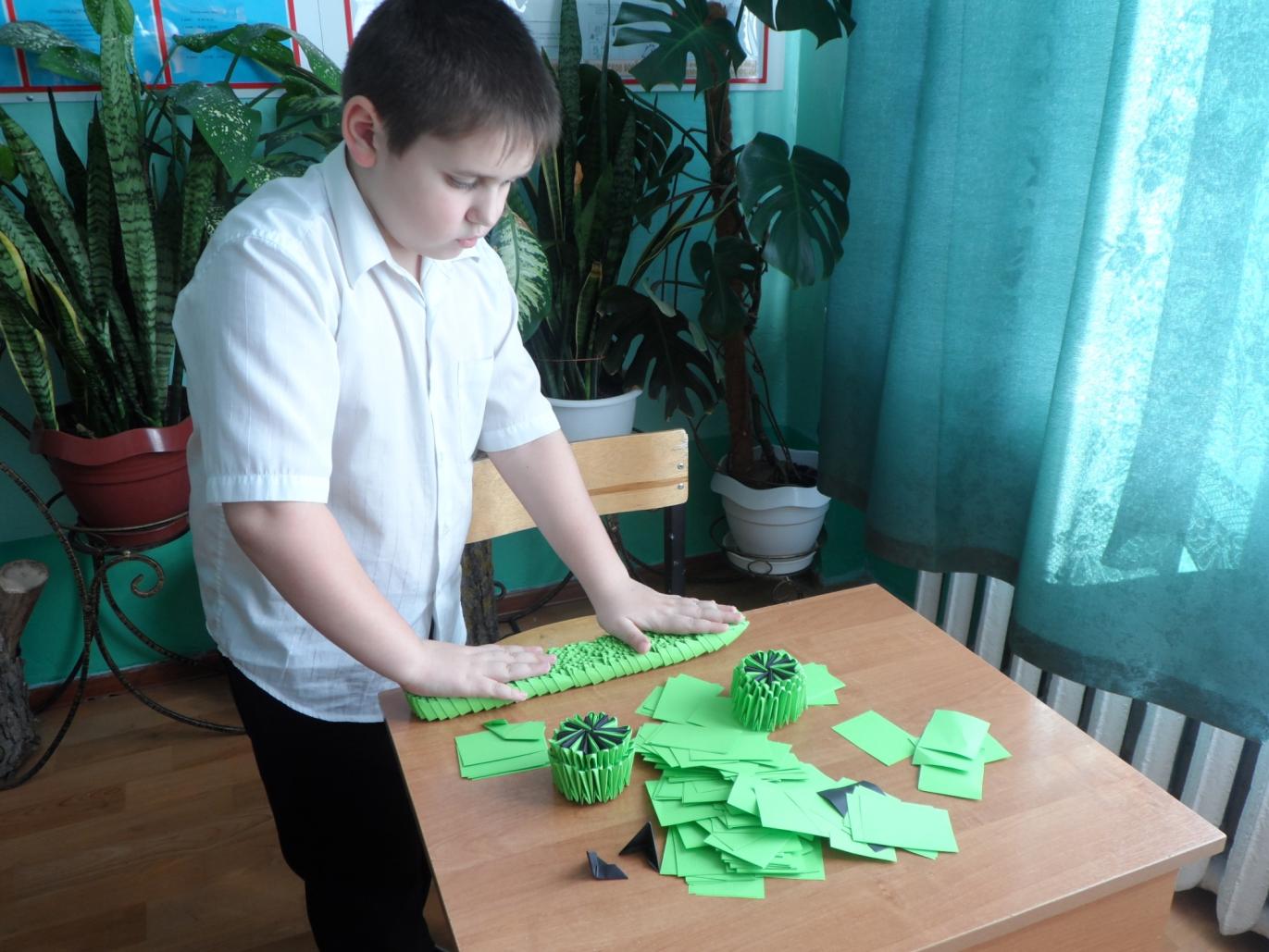 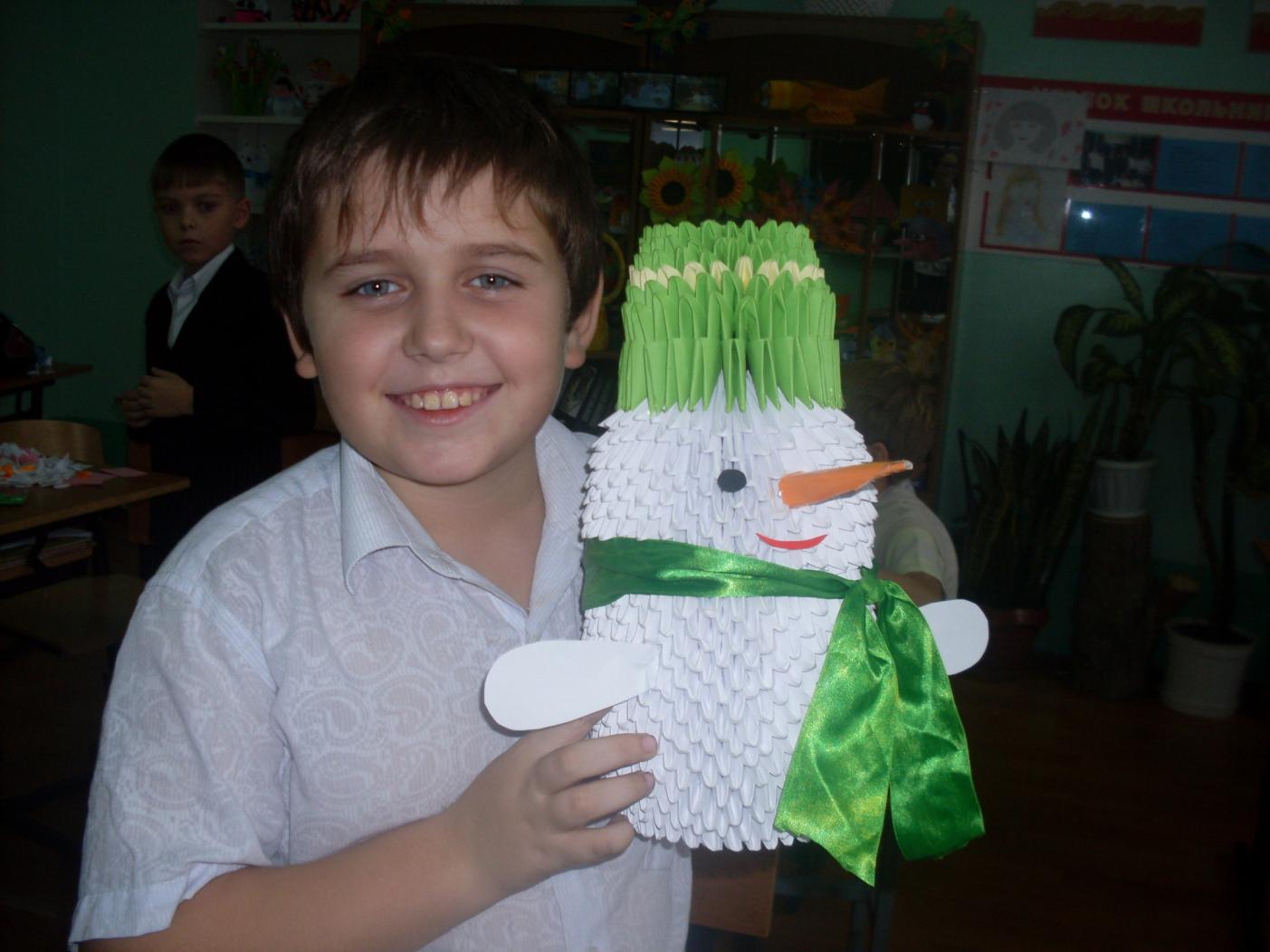 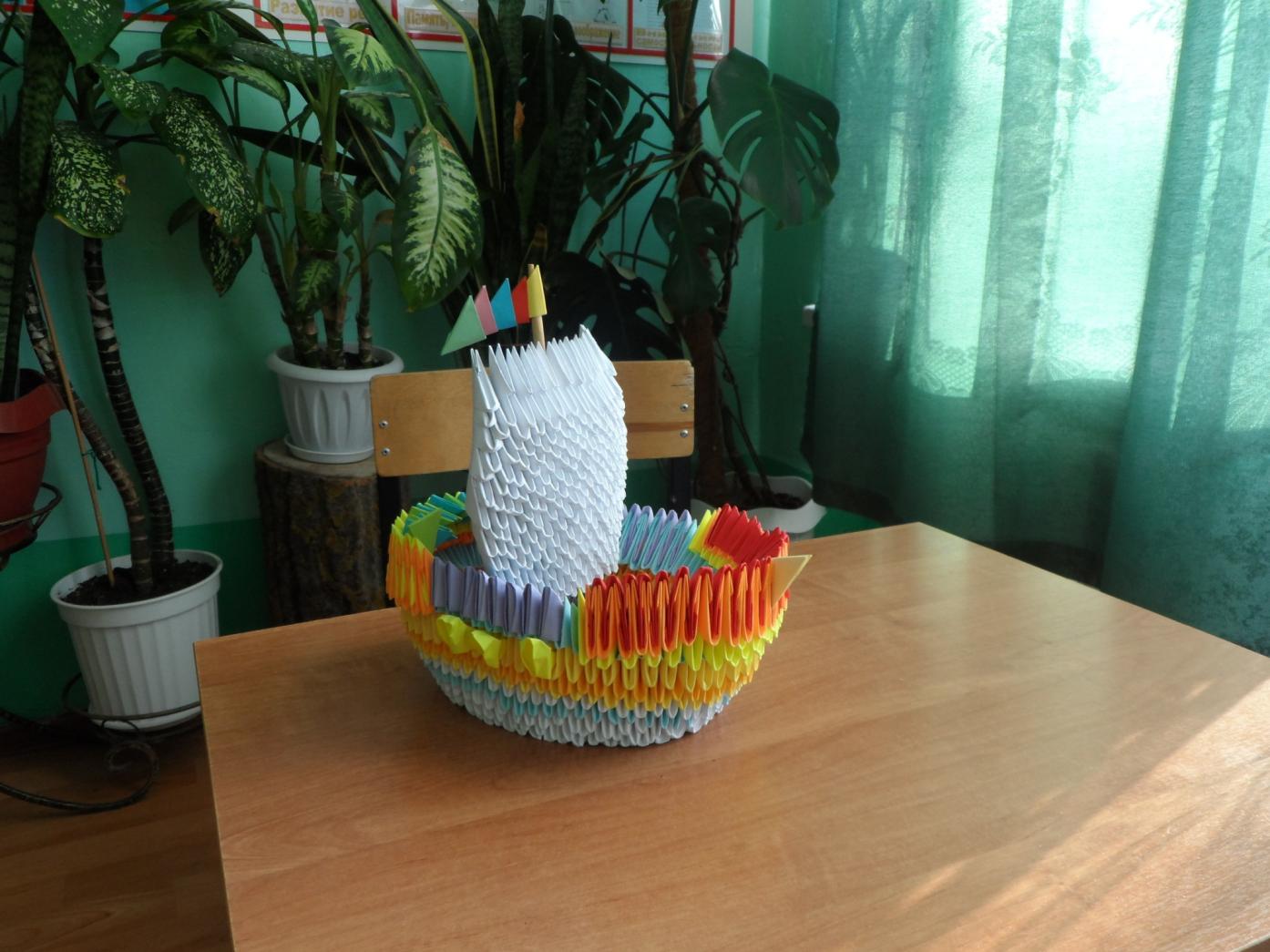 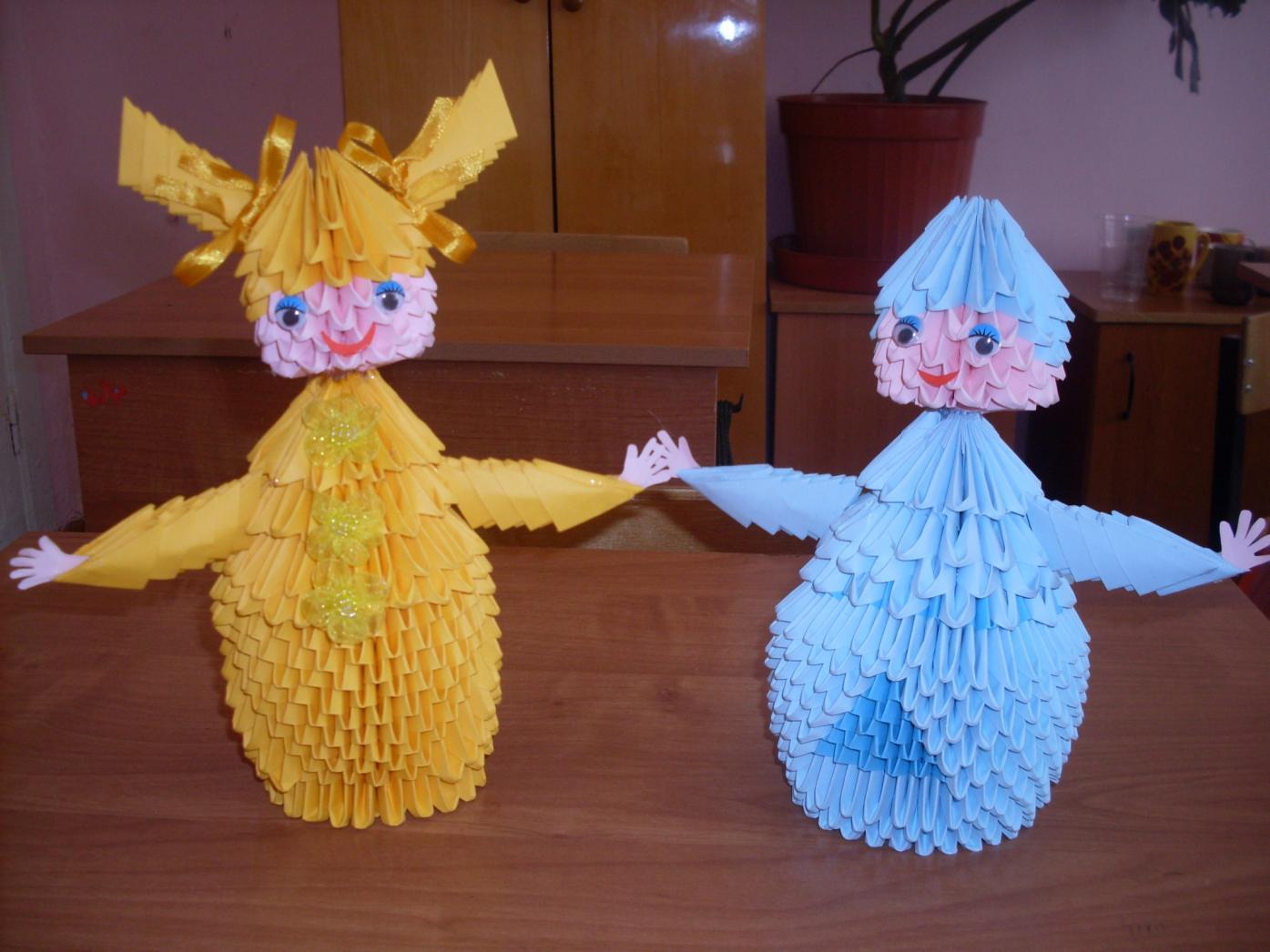 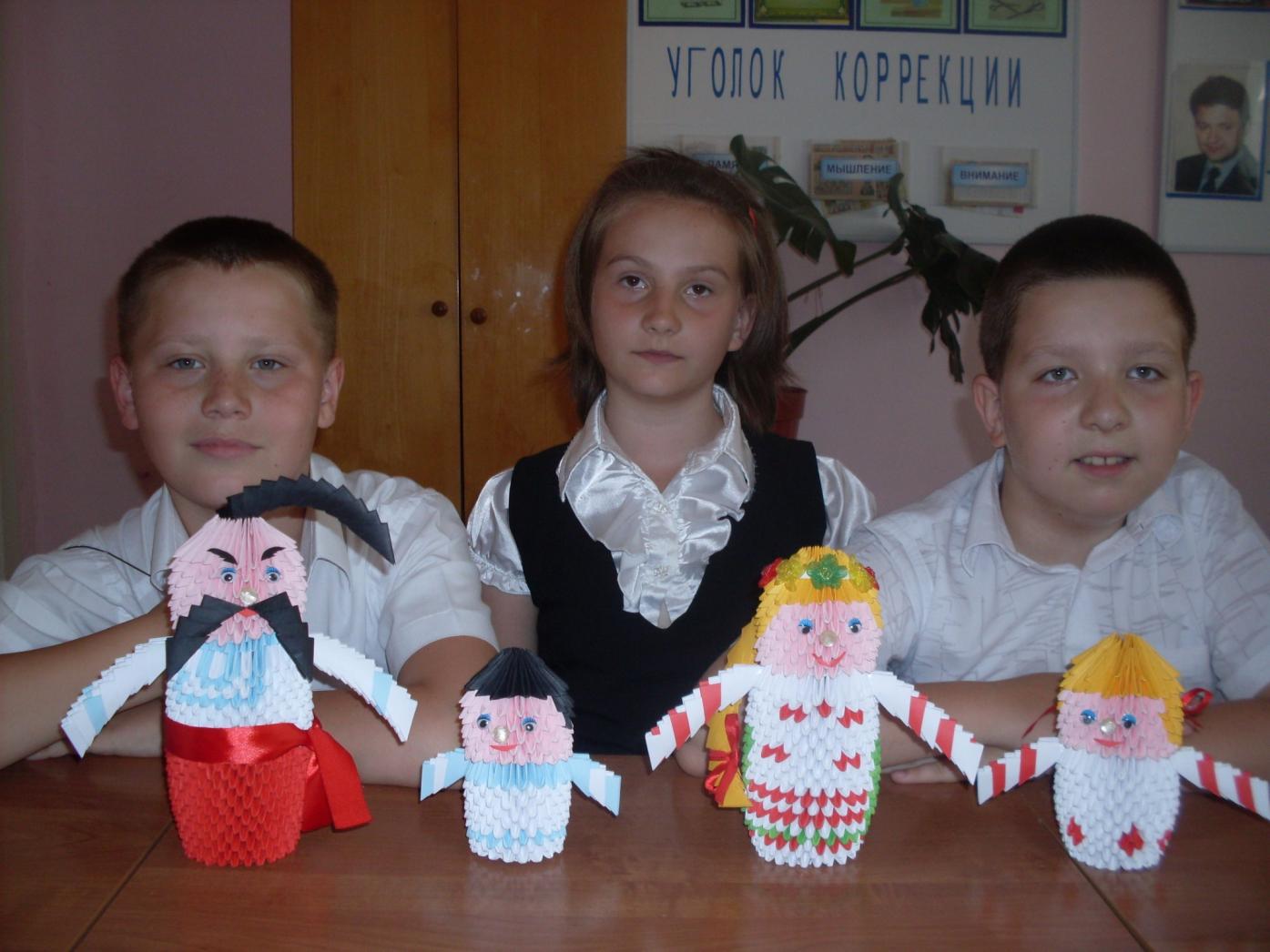 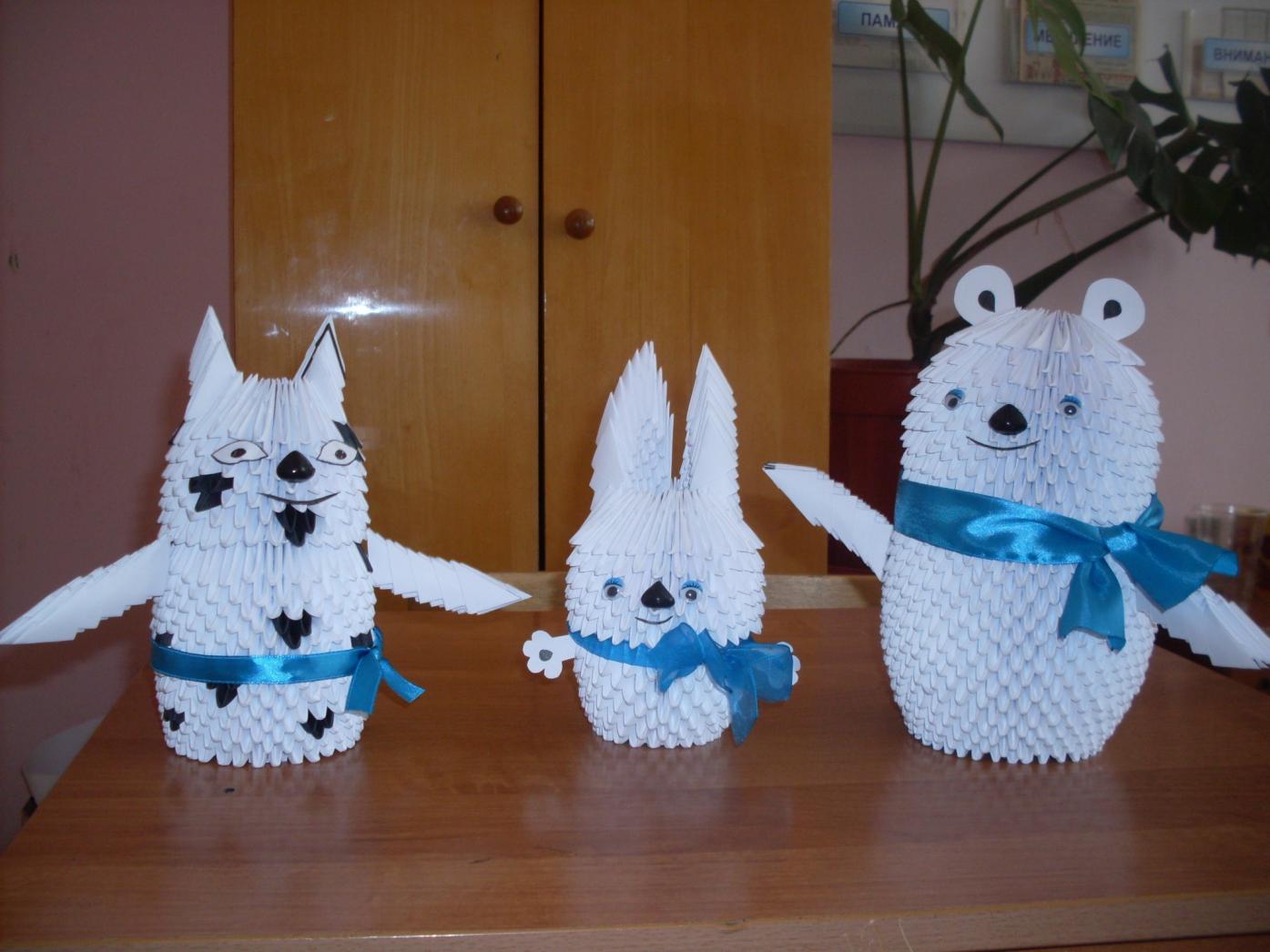 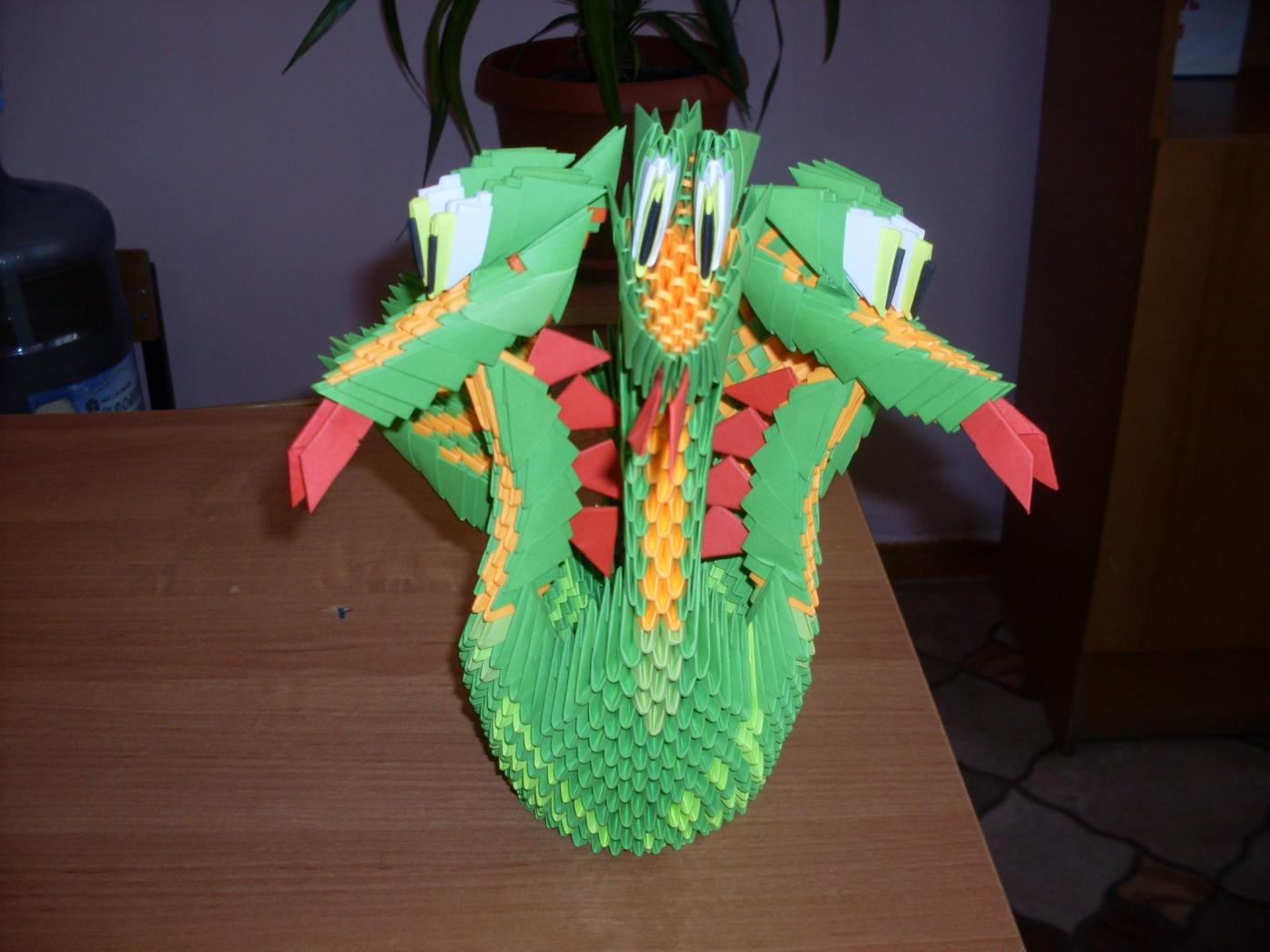 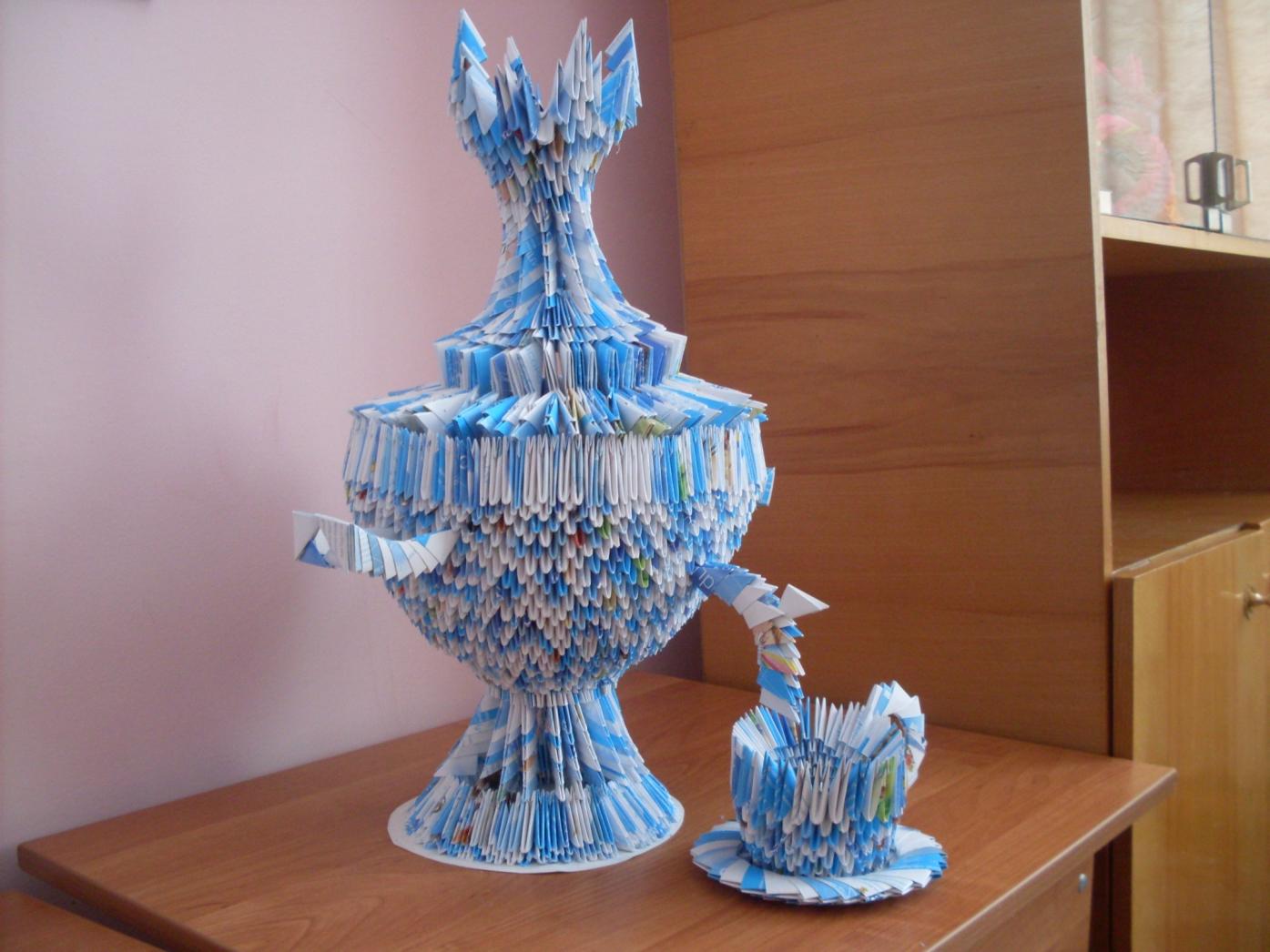 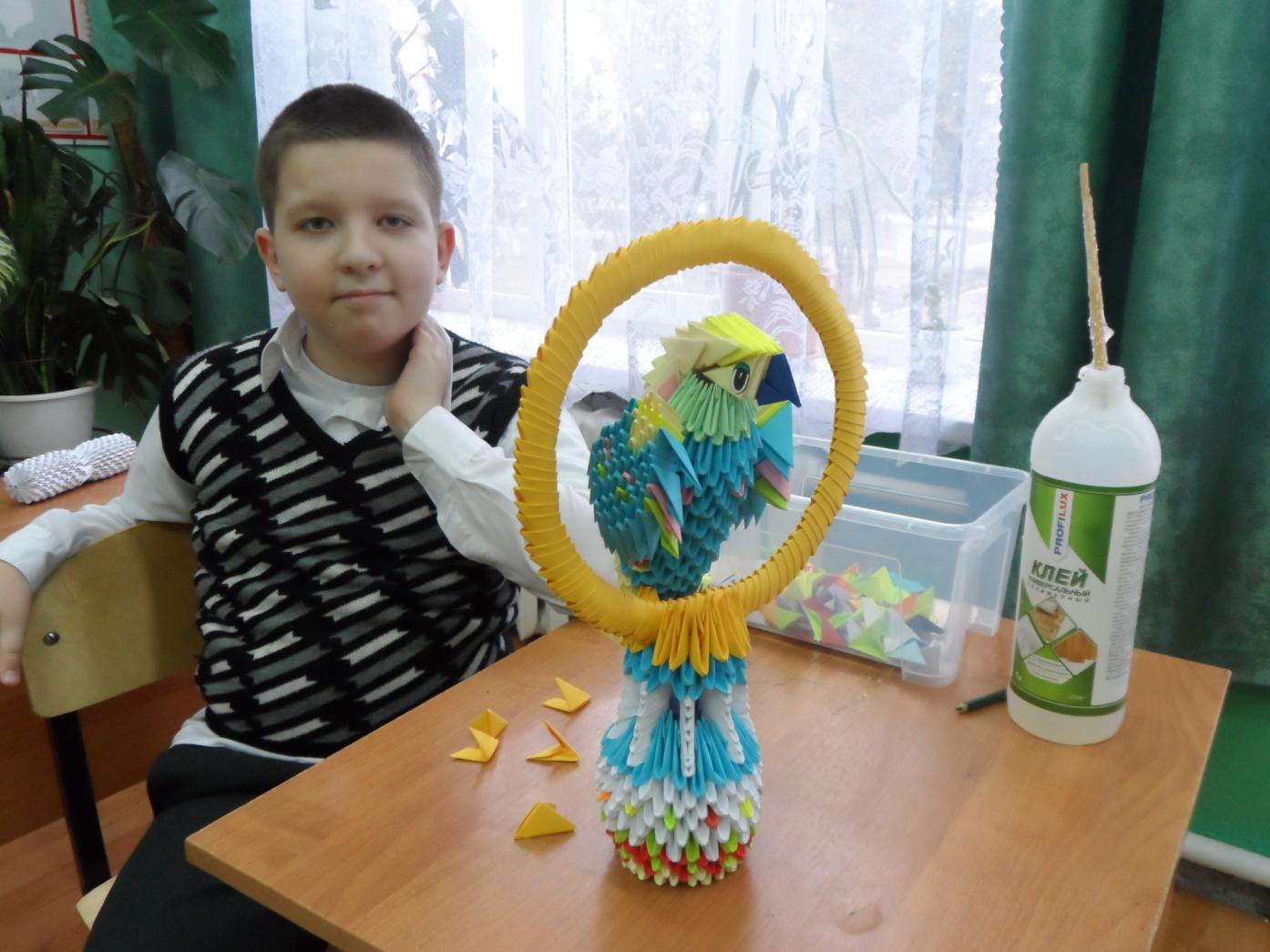 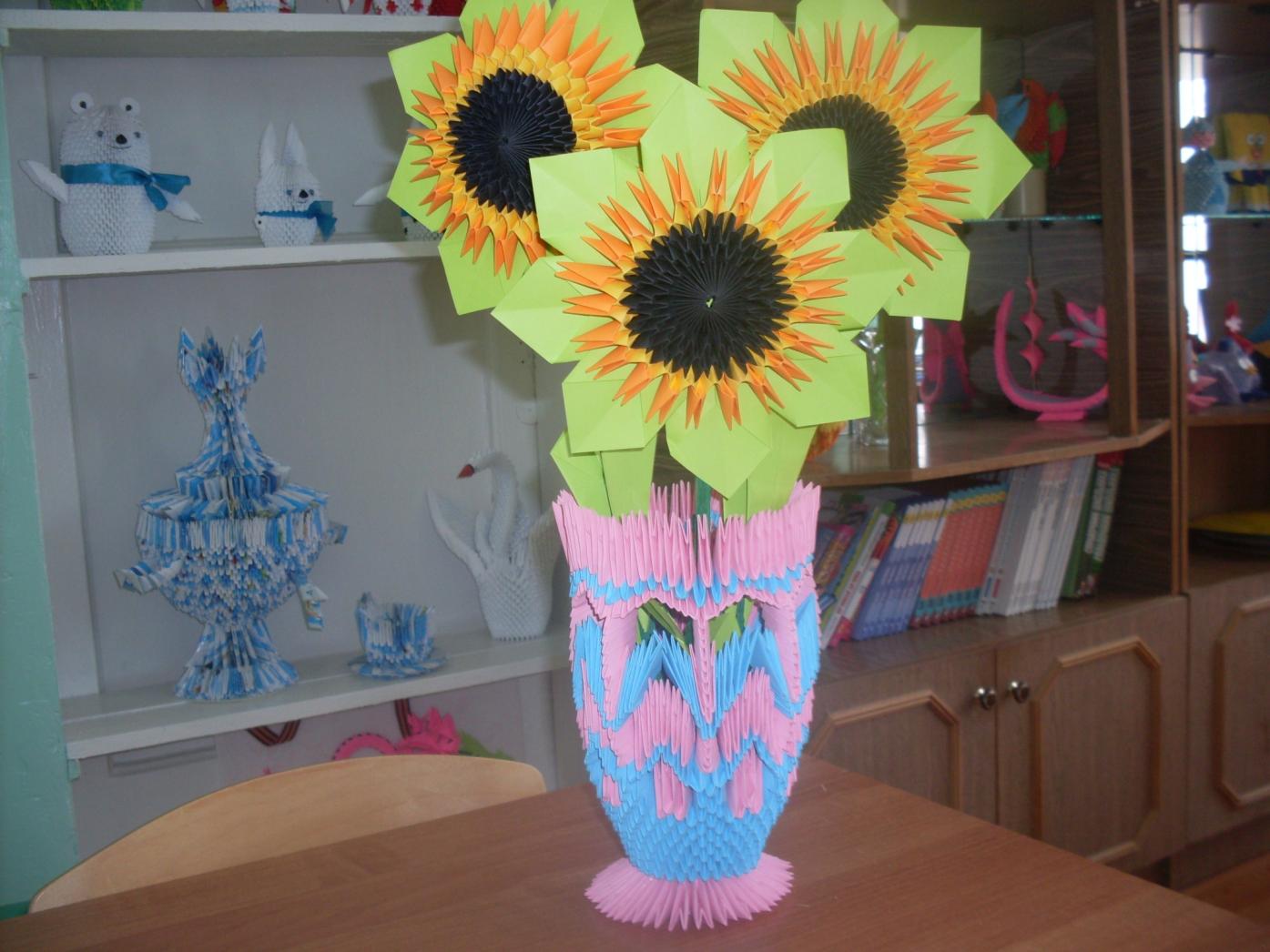 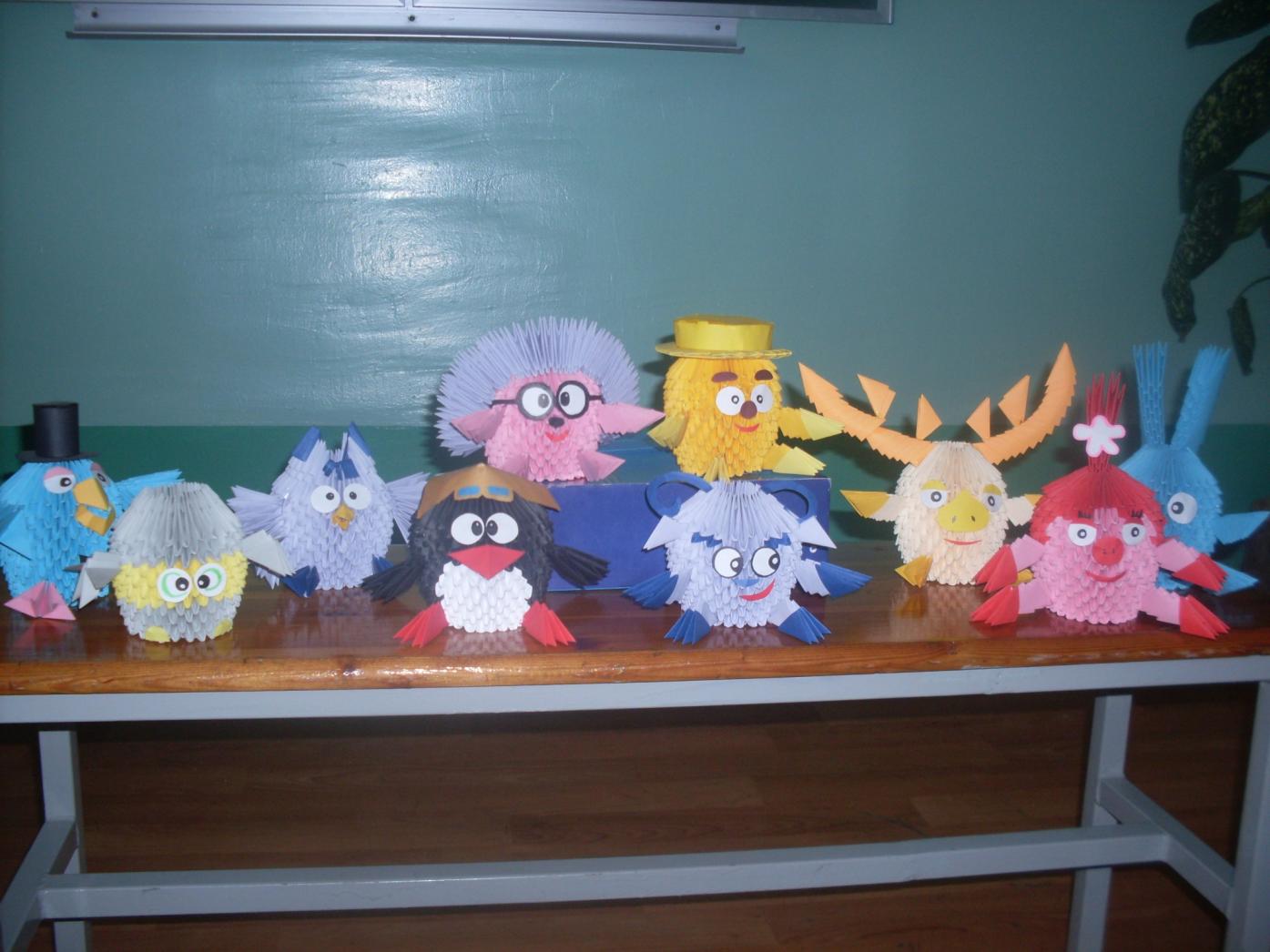 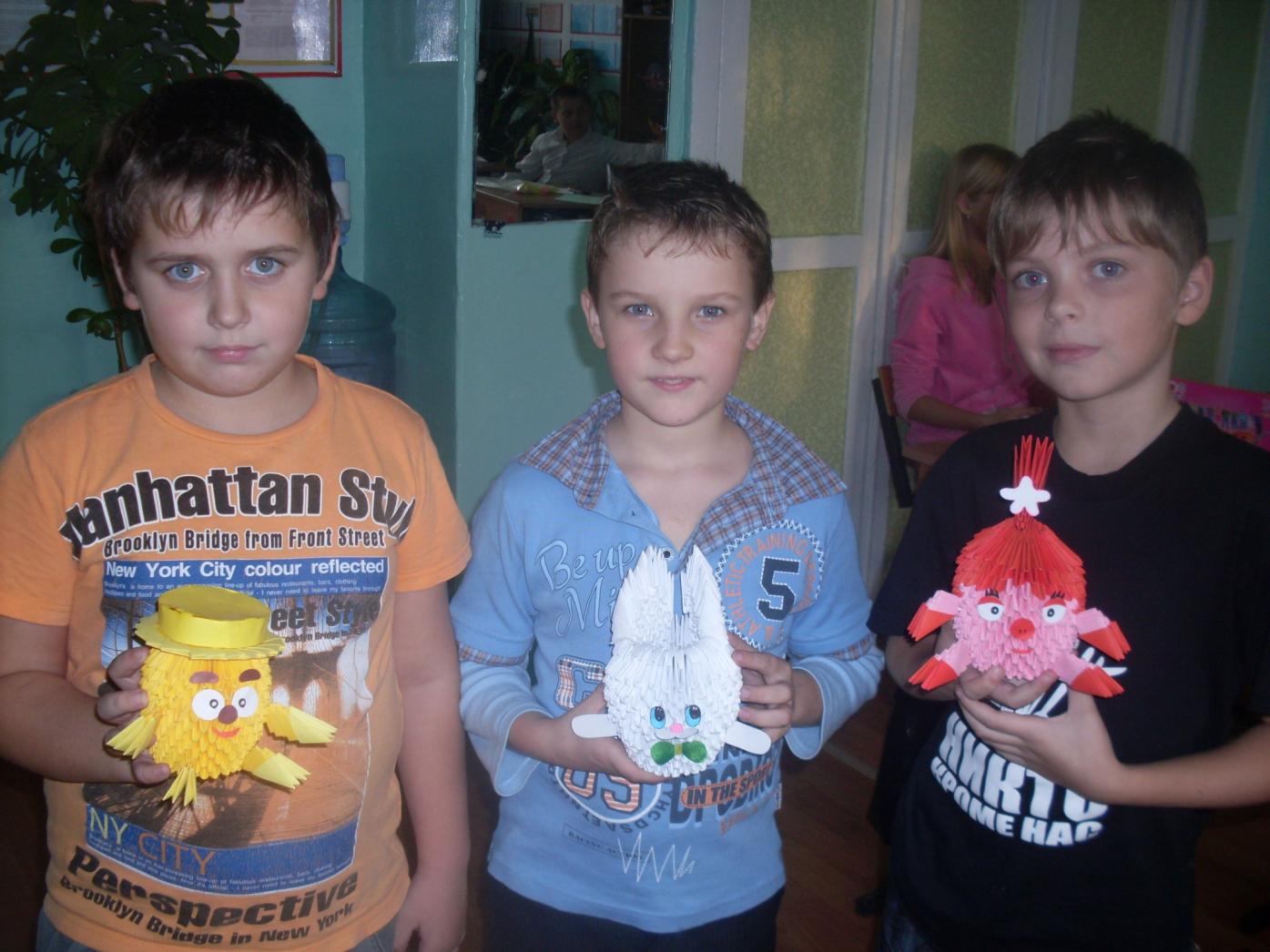 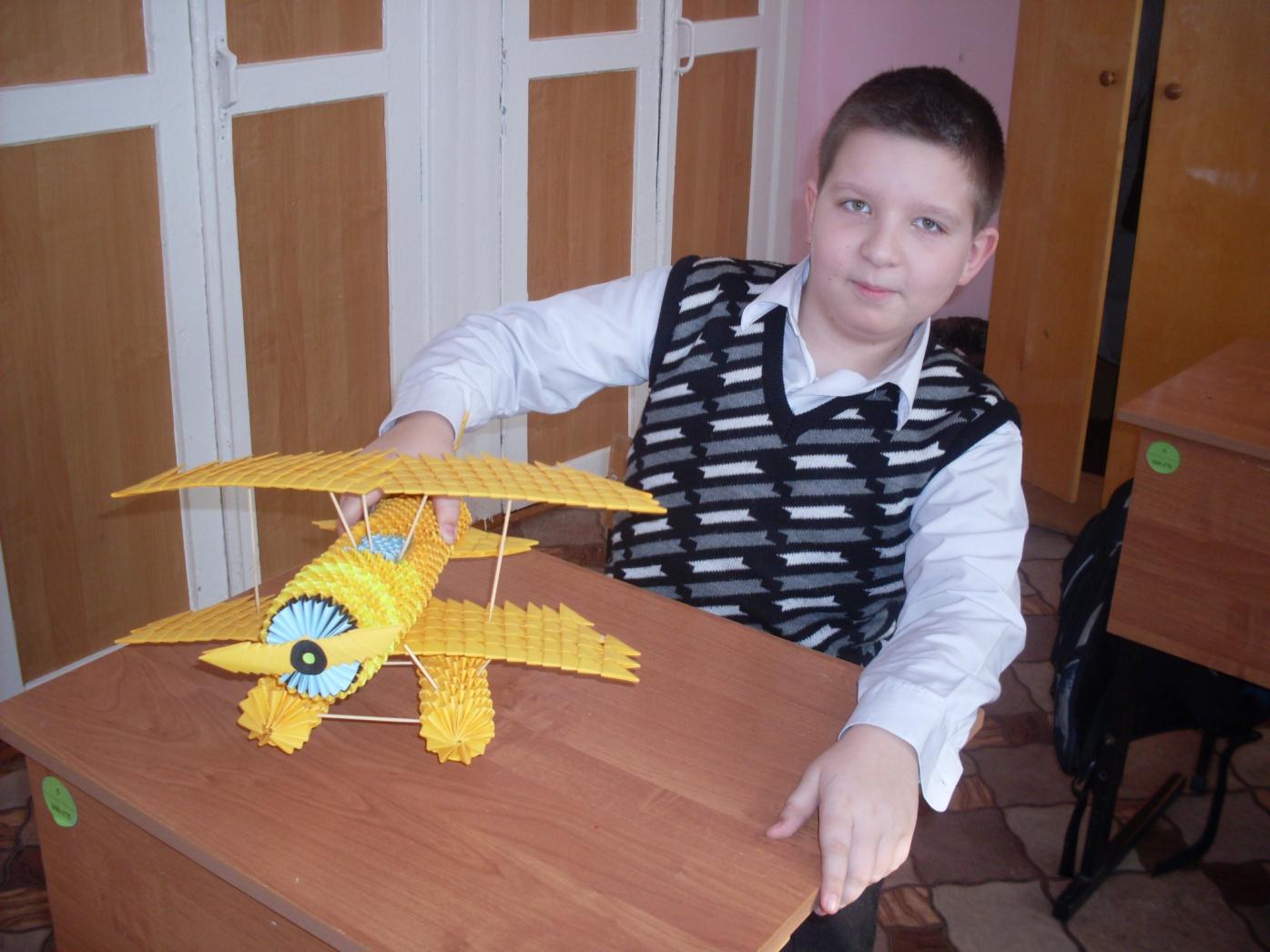 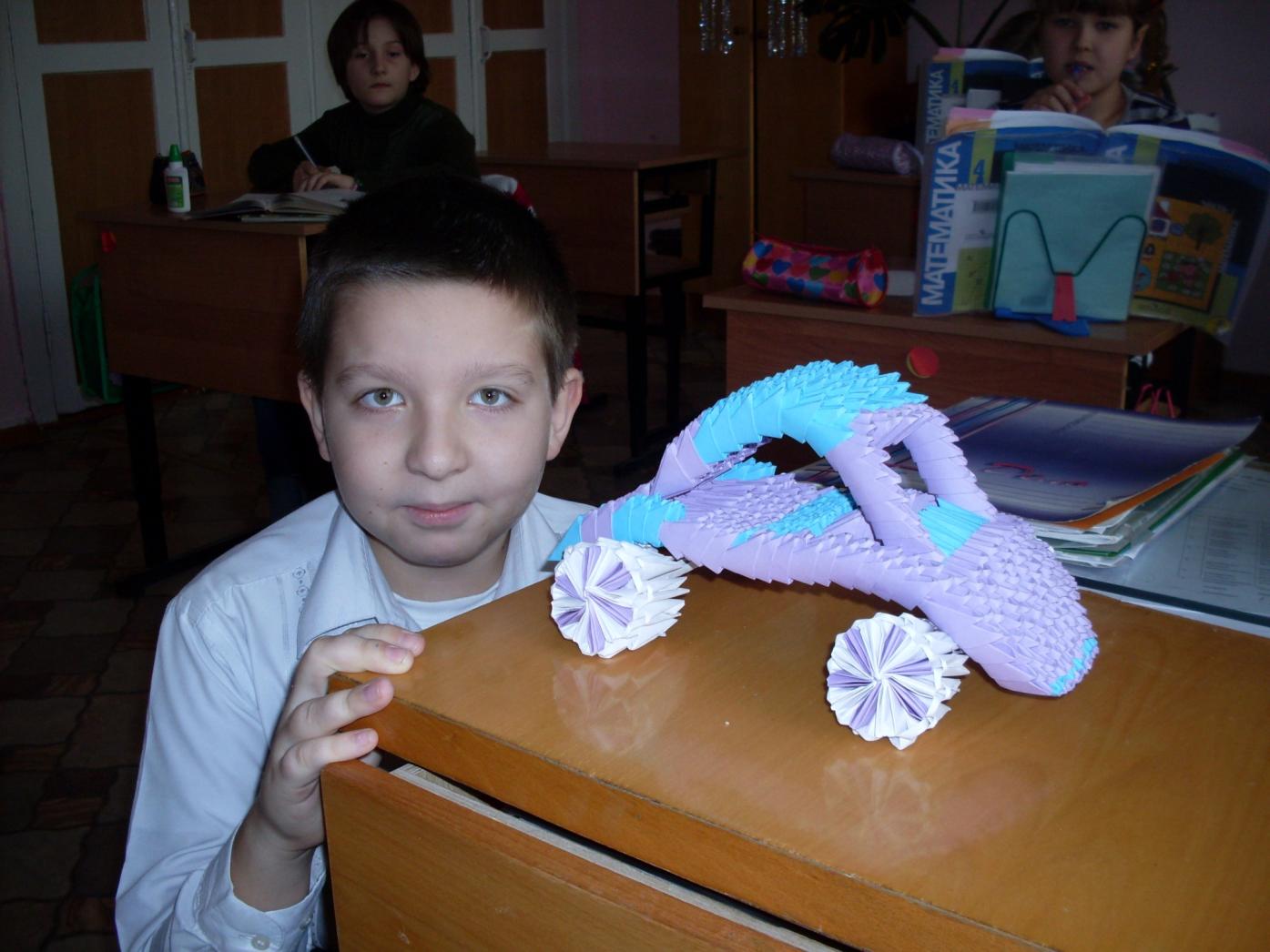 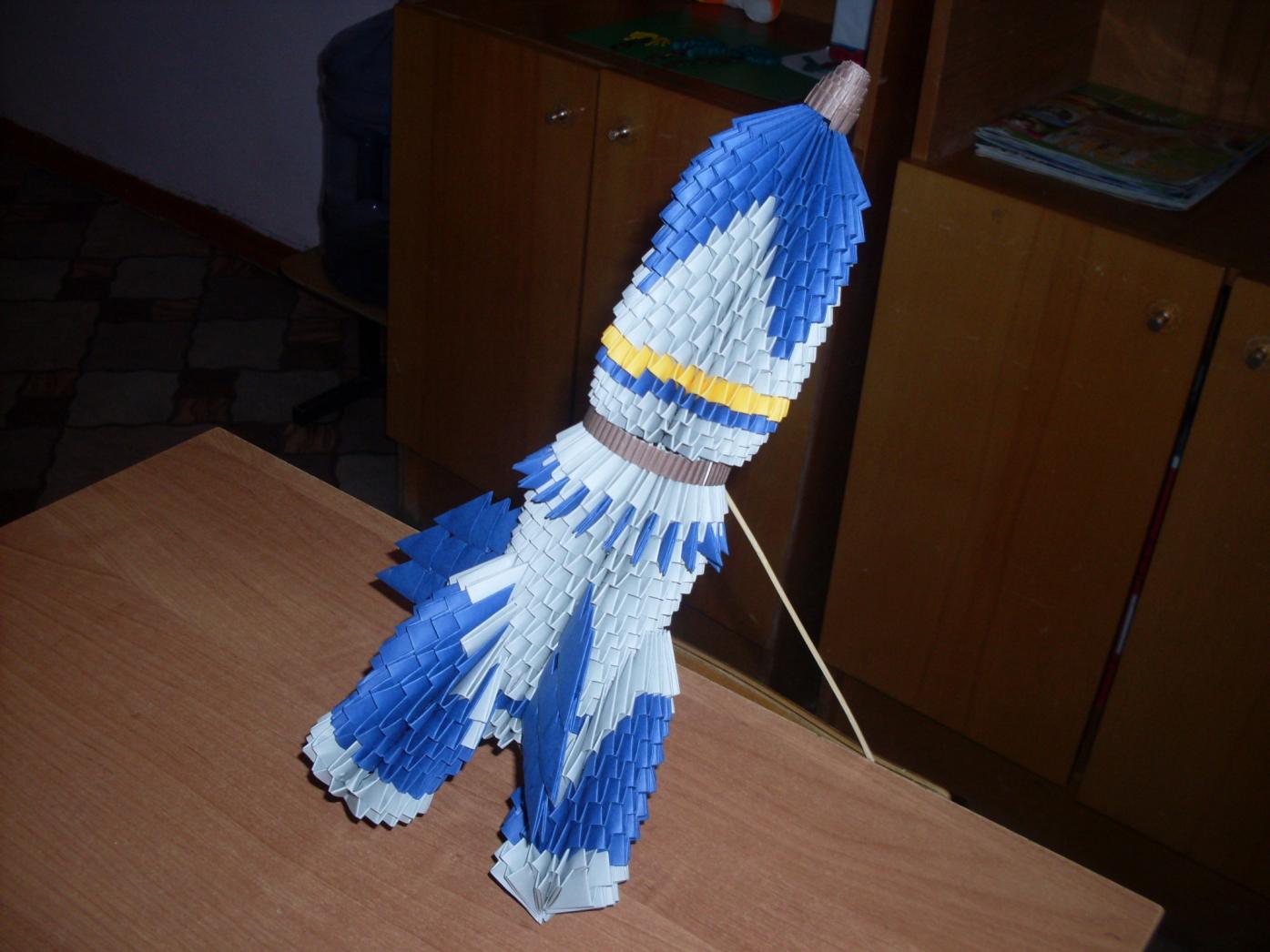 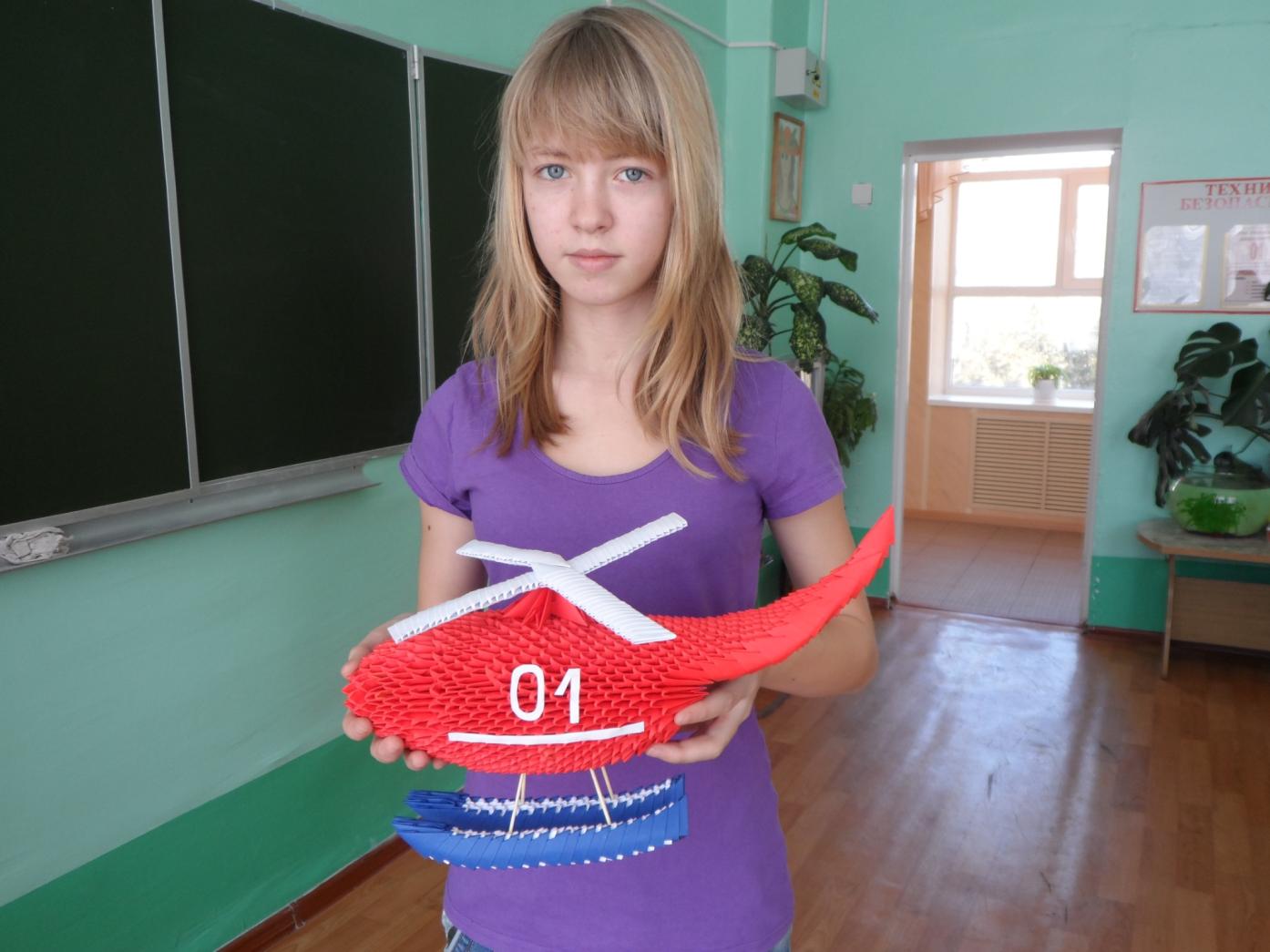 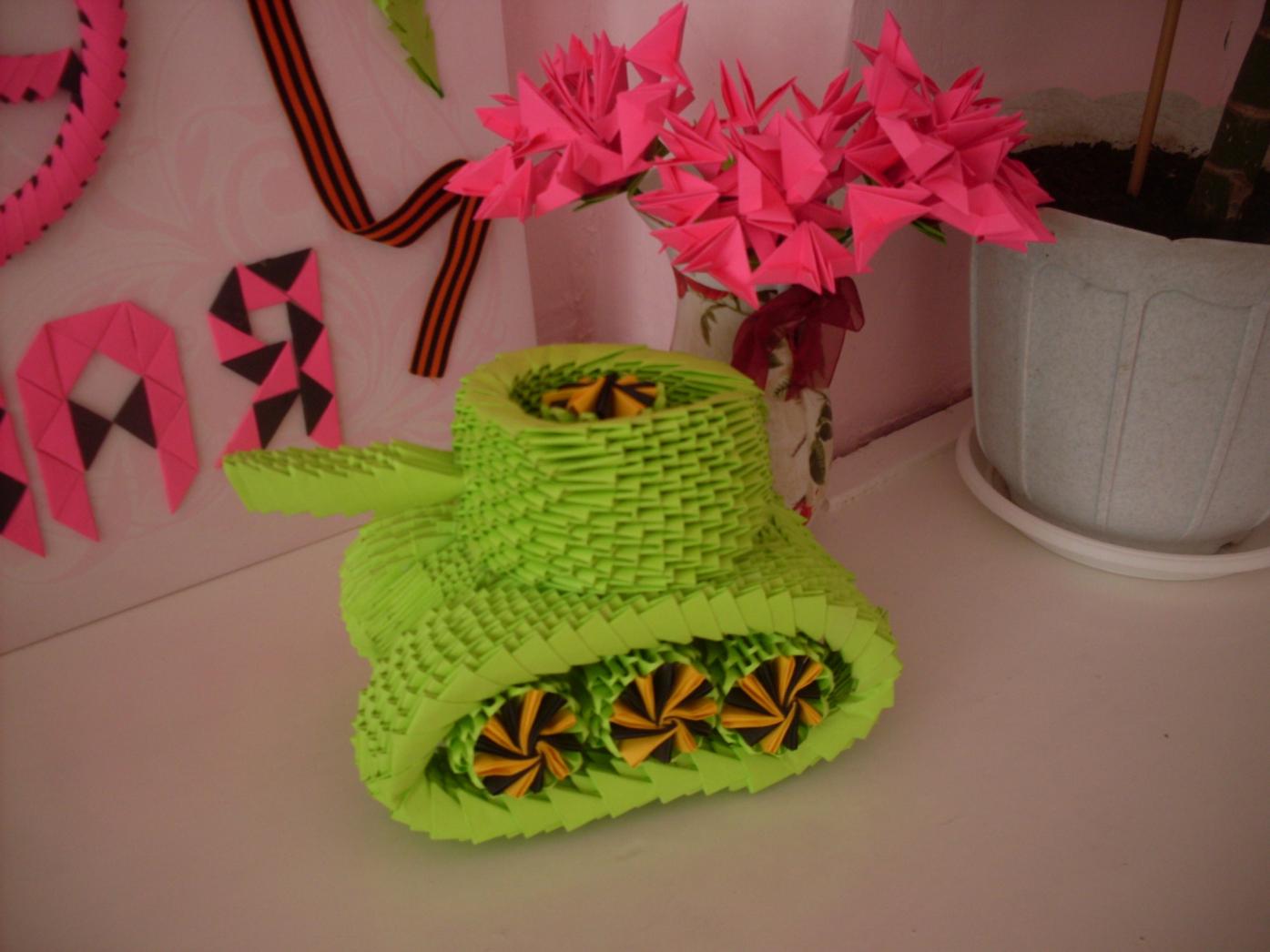 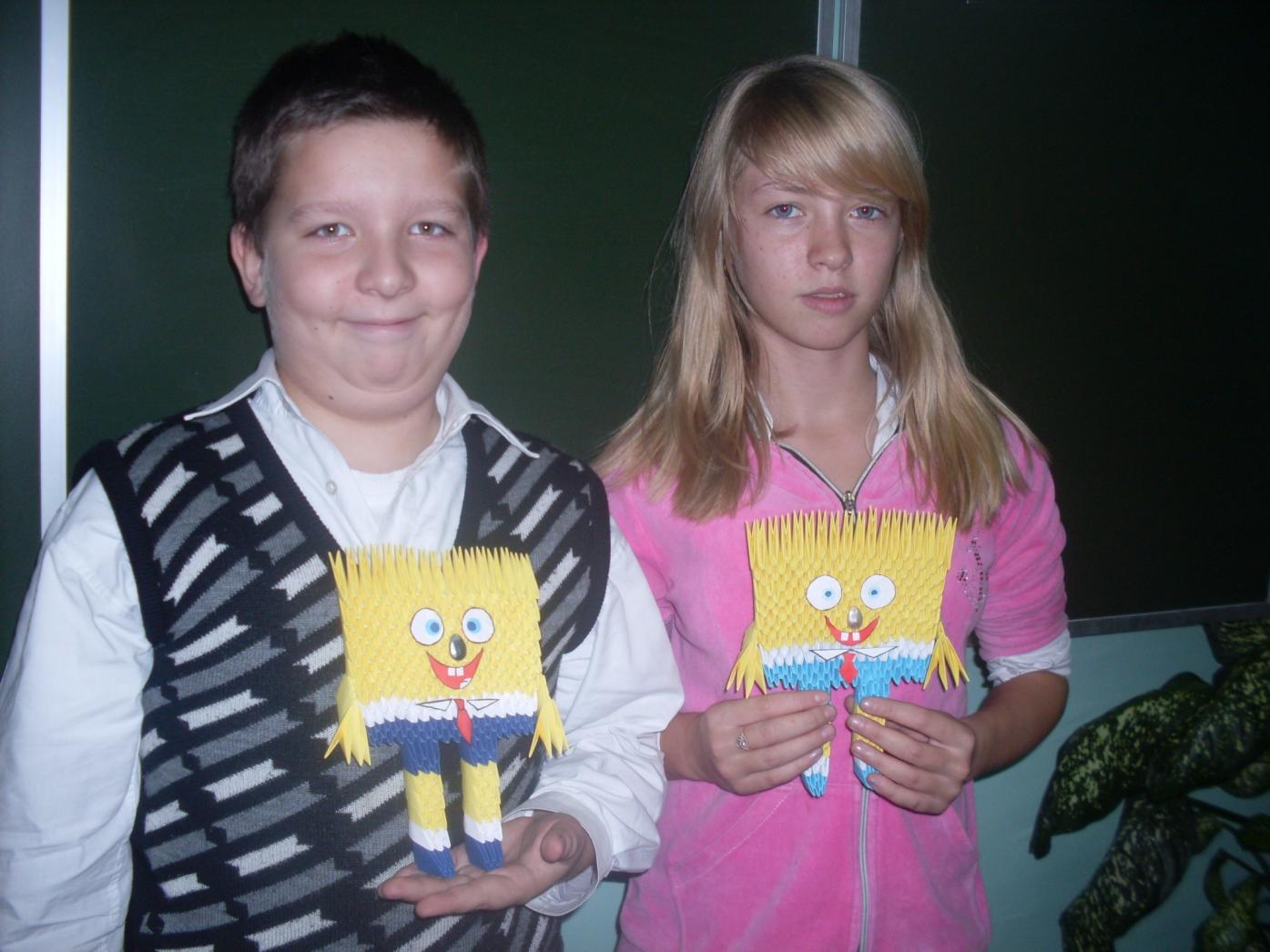 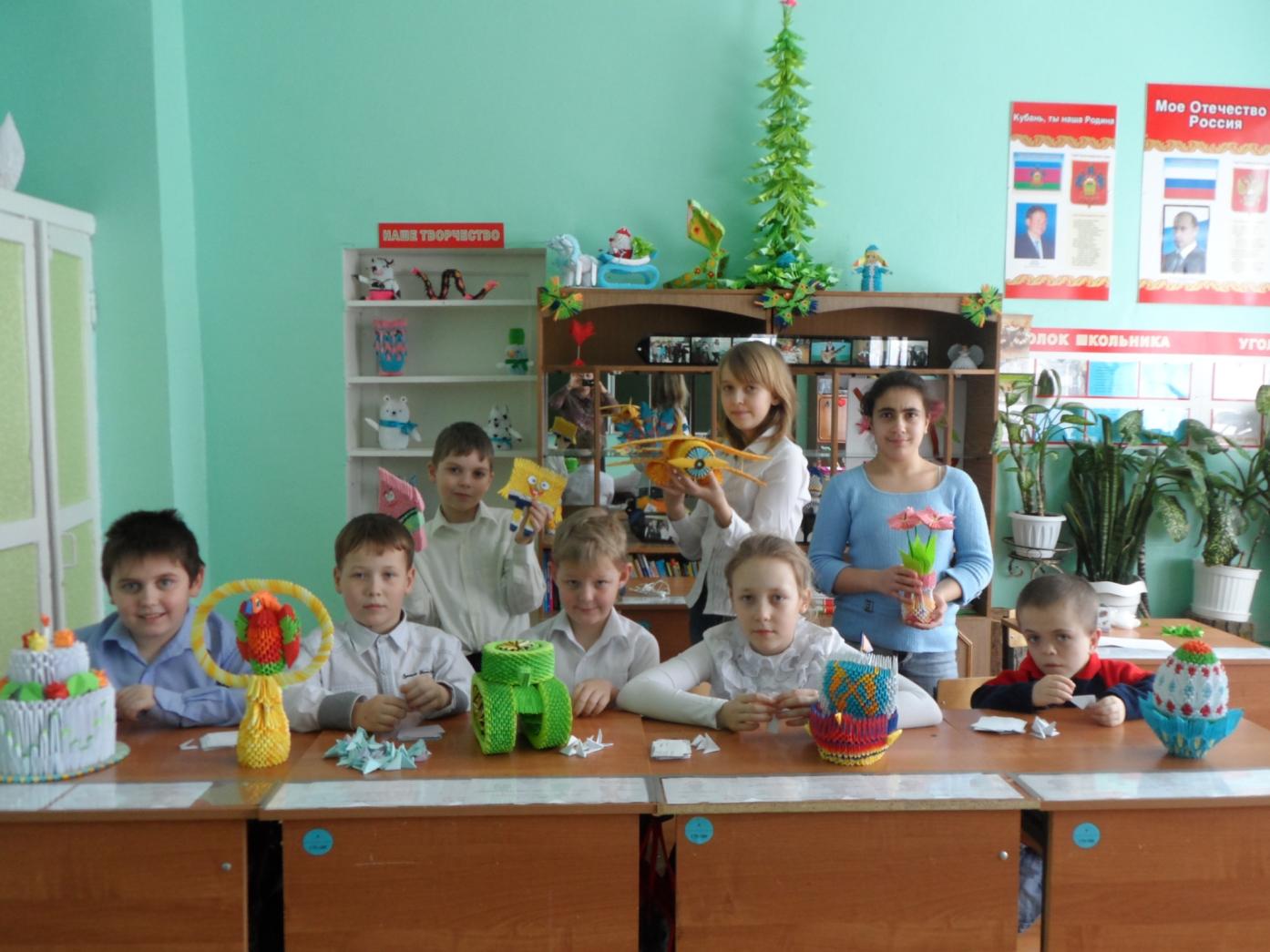 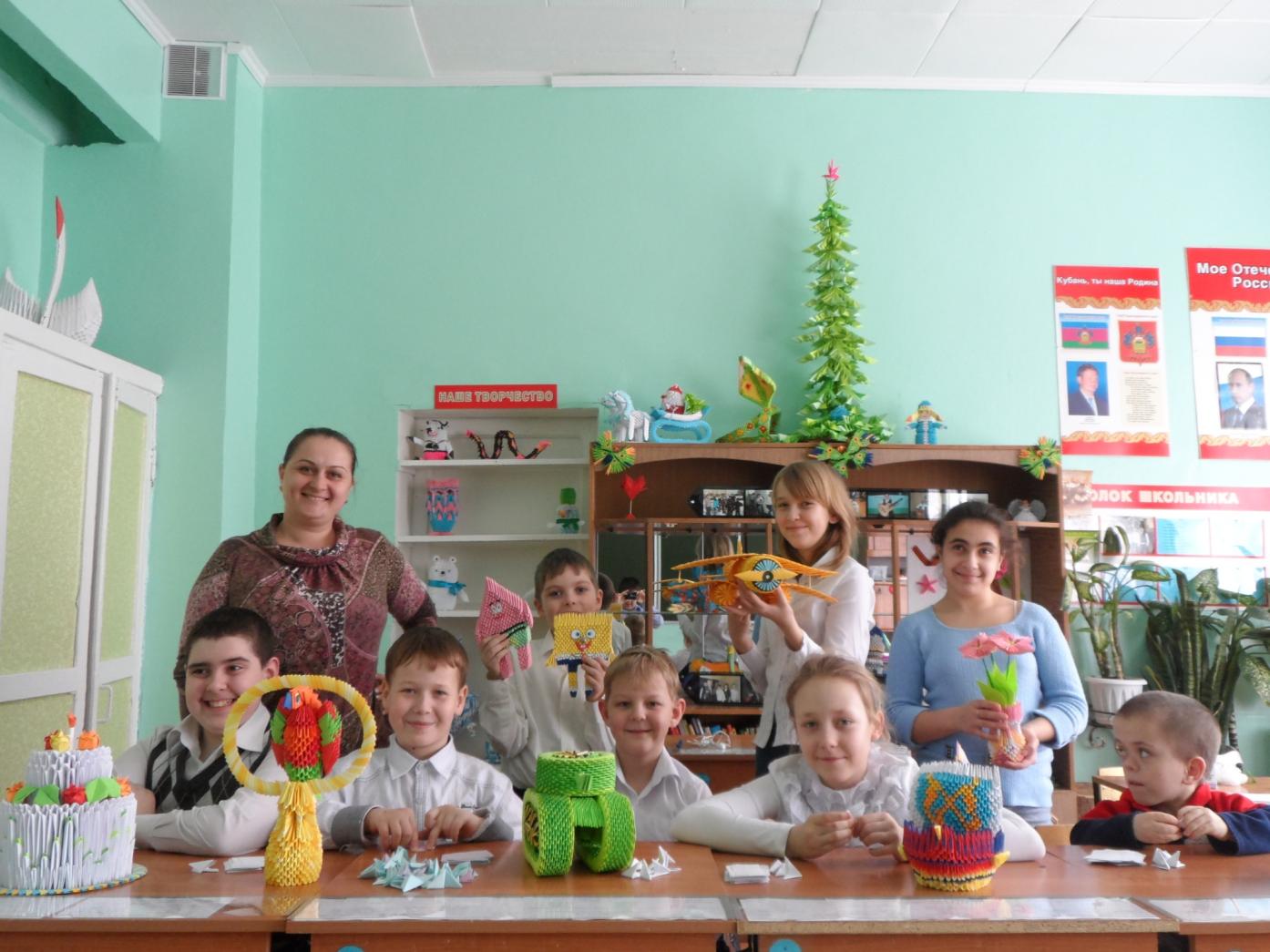 Спасибо за внимание